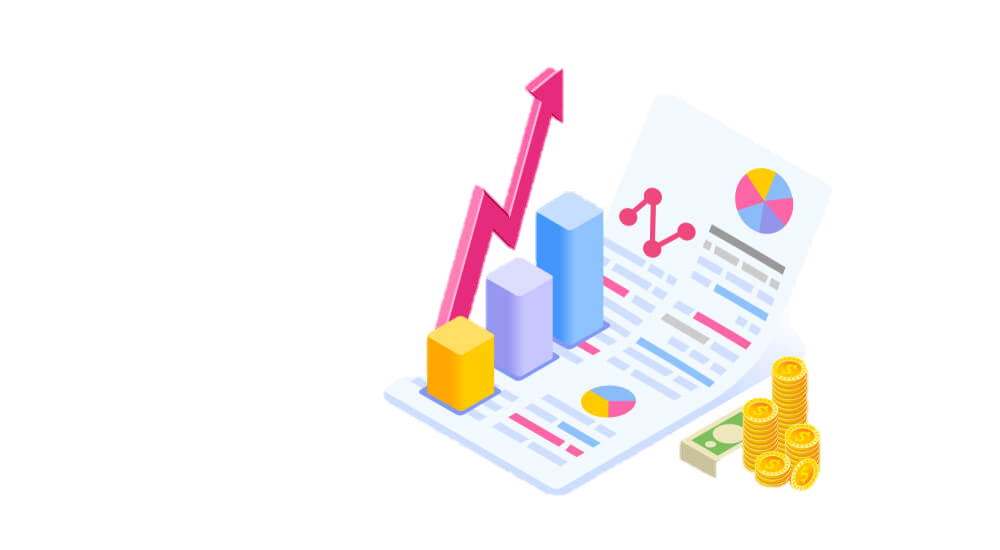 Earned Value Analysis
By: Saba Ashraf
Noon Business School, University of Sargodha
What is Earned Value Analysis?
Earned Value Analysis (EVA) is an industry standard method of measuring a project's progress at any given point in time, forecasting its completion date and final cost, and analyzing variances in the schedule and budget as the project proceeds.
It compares the planned amount of work with what has actually been completed, to determine if the cost, schedule, and work accomplished are progressing in accordance with the plan. As work is completed, it is considered "earned".
There are two variables which the earned value method focuses on.
Schedule (time)
Cost
Steps to Performing EVA
There are 8 steps to performing earned value analysis effectively.
Determine the percent complete of each task.
Determine Planned Value (PV).
Determine Earned Value (EV).
Obtain Actual Cost (AC).
Calculate Schedule Variance (SV).
Calculate Cost Variance (CV).
Calculate Other Status Indicators (SPI, CPI, EAC, ETC, and TCPI)
Compile Results
Determine Percent Complete
To start the process, the percentage complete of each task needs to be determined.
Small tasks (80 hours or less) are often best done on a 0, 50, or 100% complete basis (not started, in progress, or complete).  This brings the workload down to reasonable levels and prevents abuse when project team members exaggerate, for example they might tell you a task is 80% complete when it is really 50% complete.
2. Determine Planned Value (PV)
Planned Value, also known as Budgeted Cost of Work Scheduled (BCWS), is defined as the amount of the task that is supposed to have been completed.
It is in monetary terms as a portion of the task budget.  For example let’s say that:
The task budget is $5,000,
The task start date is January 1, and
The task finish date is January 10.
If it’s January 6 today, the task is supposed to be 60% complete. Therefore, PV = $5,000 x 60% = $3,000.
3. Determine Earned Value (EV)
Earned Value, also known as Budgeted Cost of Work Performed (BCWP), is the amount of the task that is actually complete.  It is, again, in monetary terms as a portion of the task budget.  For example, let’s use the same example task.
The task budget is $5,000.
The task start date is January 1.
The task finish date is January 10.  
Let’s say the actual percent complete of the task (step 1) is 40%. Therefore, EV = $5,000 x 40% = $2,000.
4. Obtain Actual Cost
The Actual Cost, also known as Actual Cost of Work Performed (ACWP), as you might guess, is the actual cost of the work.  Generally employee hours need to be converted into a cost, and all project costs need to be added up, such as the following items:
Labor
Materials
Equipment
Fixed cost items, like subcontractors
For the purposes of our example project let’s say the actual cost of the example task is $1,500.
At this point the information gathering phase is complete. The calculations discussed in next slides represent the application of the earned value analysis to keep your project on schedule and budget.
5. Calculate Schedule Variance (SV)
The Schedule Variance represents the schedule status of the project.
SV = EV – PV
In our above example the schedule variance is:  SV = $2,000 – $3,000 = -$1,000.
A negative schedule variance means the task is behind schedule.  A positive schedule variance means it is ahead of schedule.  The amount can be compared to worker charge out rates or similar metrics to get an idea of how difficult it would be to recover.
6. Calculate Cost Variance (CV)
The Cost Variance represents the cost status of the project.
CV = EV – AC
In our above example the cost variance is:  CV = $2,000 – $1,500 = $500.
A negative cost variance means the task is over budget.  A positive cost variance means it is under budget
7. Calculate Other Status Indicators
Schedule Performance Index (SPI):  The schedule variance expressed in percentage terms, for example, SPI = 0.8 means the project 20% behind schedule.
SPI = EV / PV
Cost Performance Index (CPI): The cost variance expressed in percentage terms, for example, CPI = 0.9 means the project is 10% over budget.
CPI = EV / AC
Estimate at Completion (EAC):  The expected budget at the end of the project given the variances that have already taken place. There are various ways to extrapolate this value but assuming that the past variances are likely to persist:
EAC = AC + BAC – EV
Estimate to Complete (ETC):  The expected cost to finish the rest of the project.
ETC = EAC – AC
To Complete Performance Index (TCPI):  The required CPI necessary to finish the project right on budget.  For example, TCPI = 1.25 means you need to find 25% efficiencies to finish on budget.
TCPI = (BAC – EV) / (BAC – AC)
8. Compile the Results
Each metric is calculated for each individual task in the project. Therefore they need to be added up into overall project variances to get the overall progress indicator for the project.  
This represents the total variance of the project and can be reported to management, clients, and stakeholders.
A Graphical Display